Media effects
Lukas Blinka
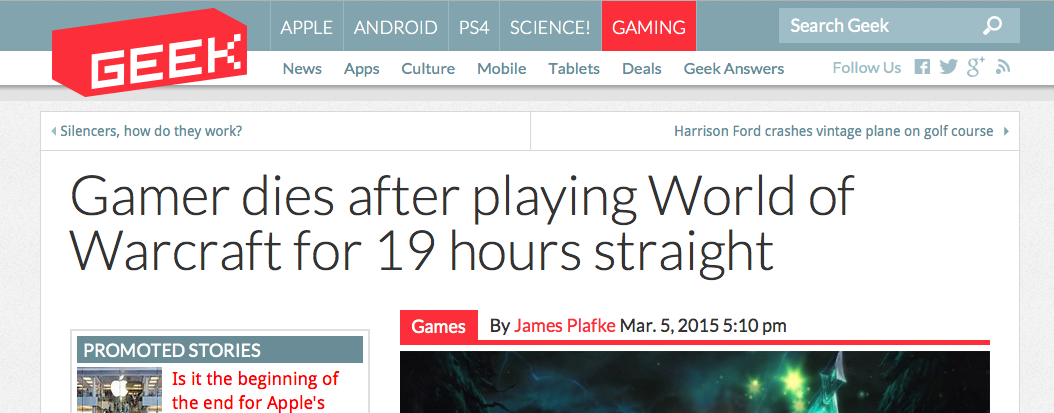 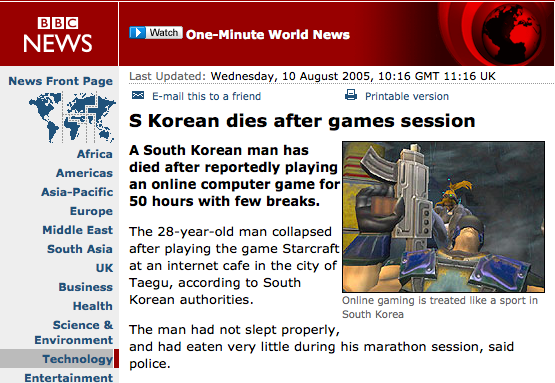 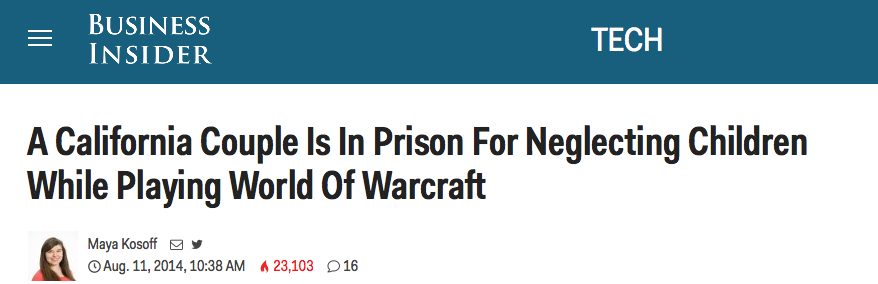 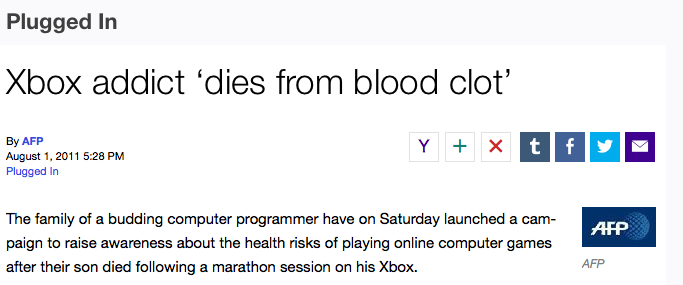 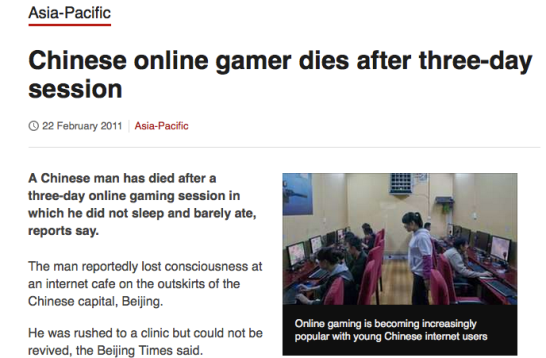 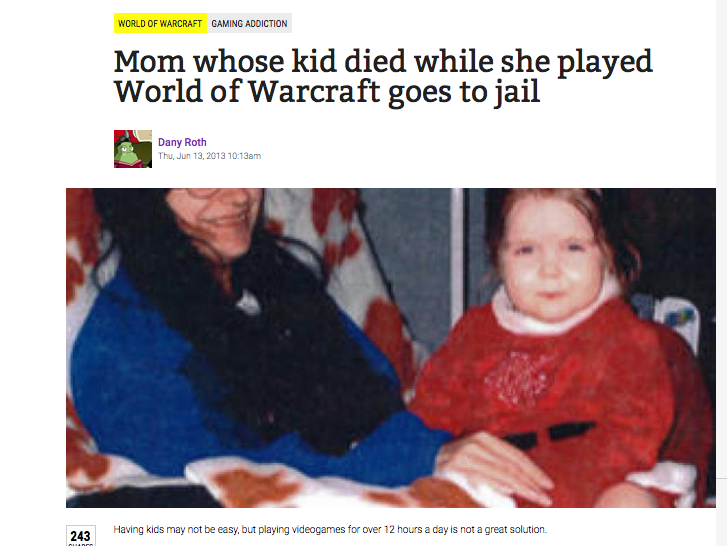 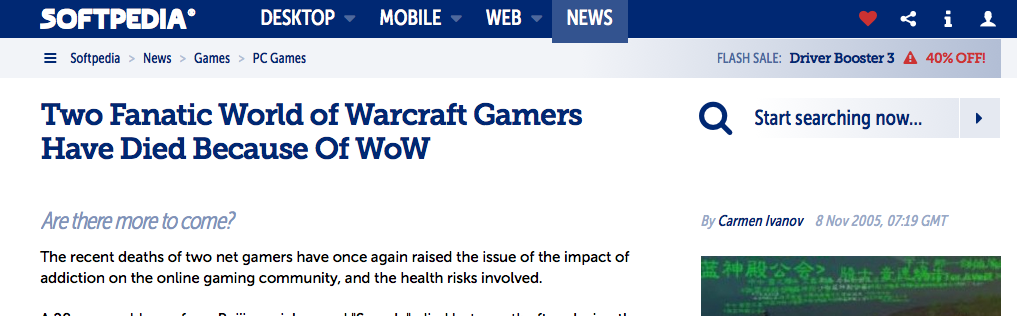 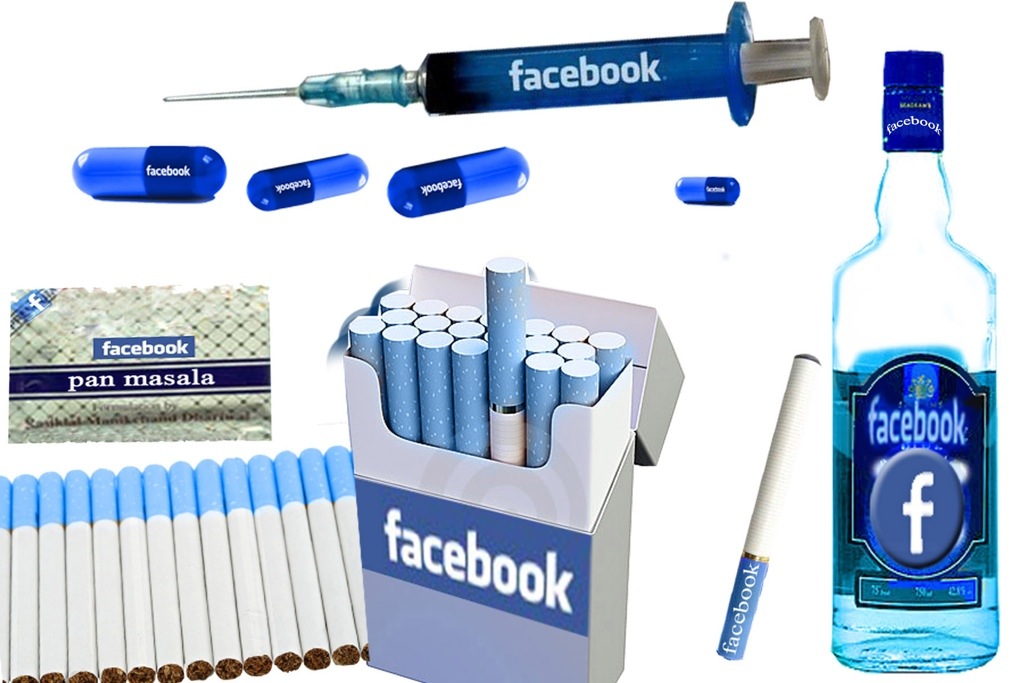 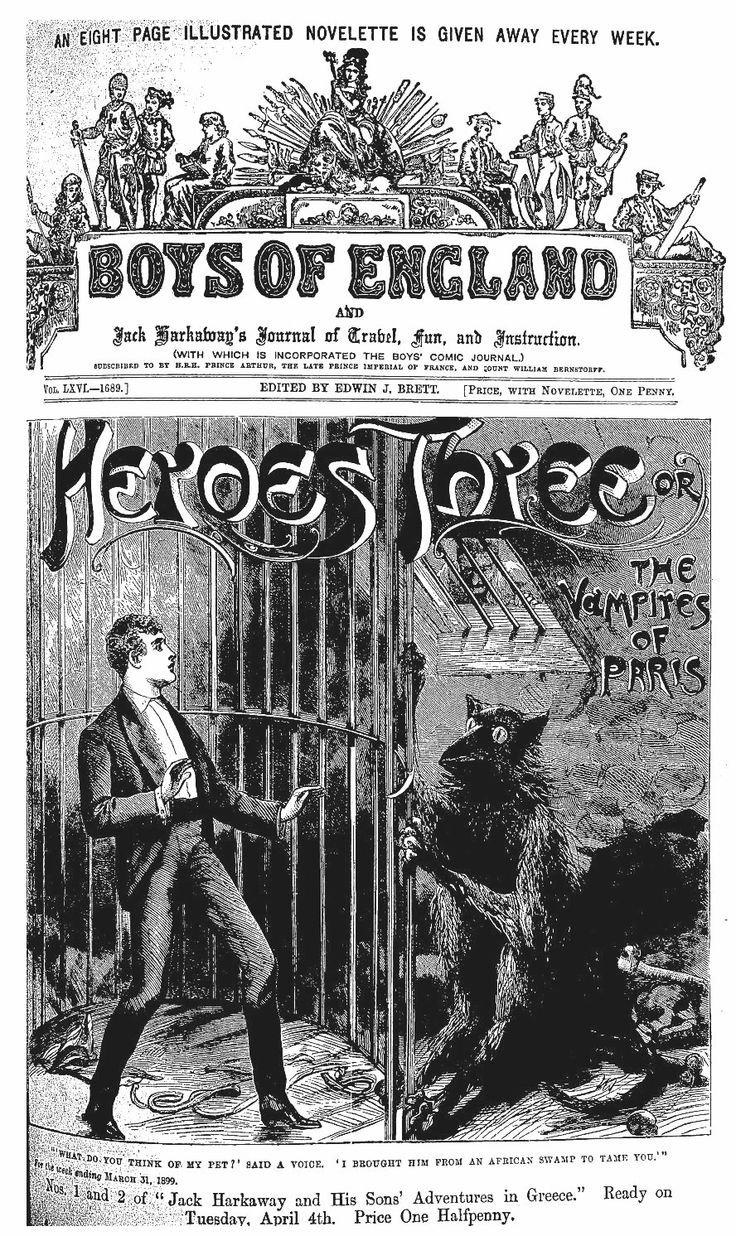 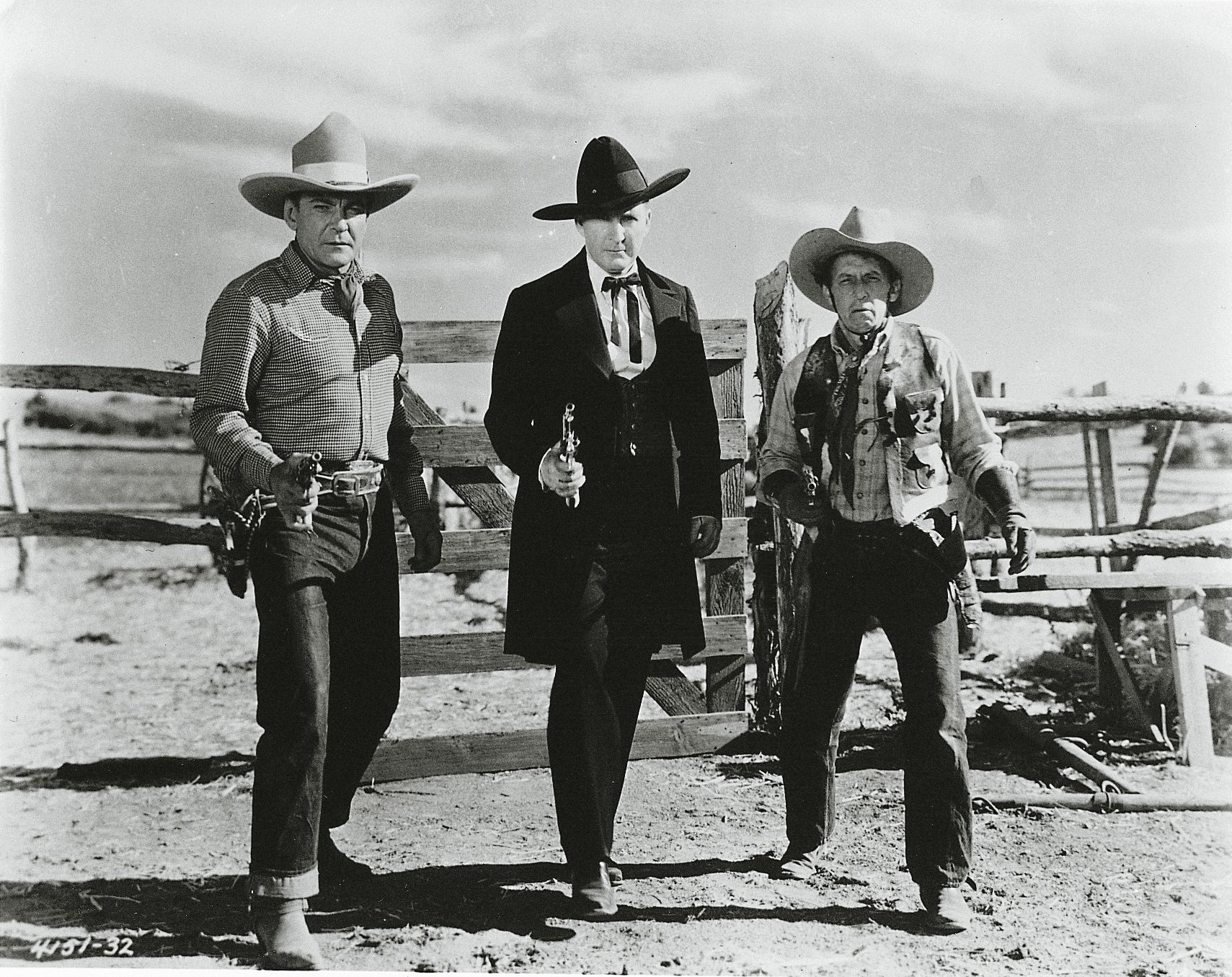 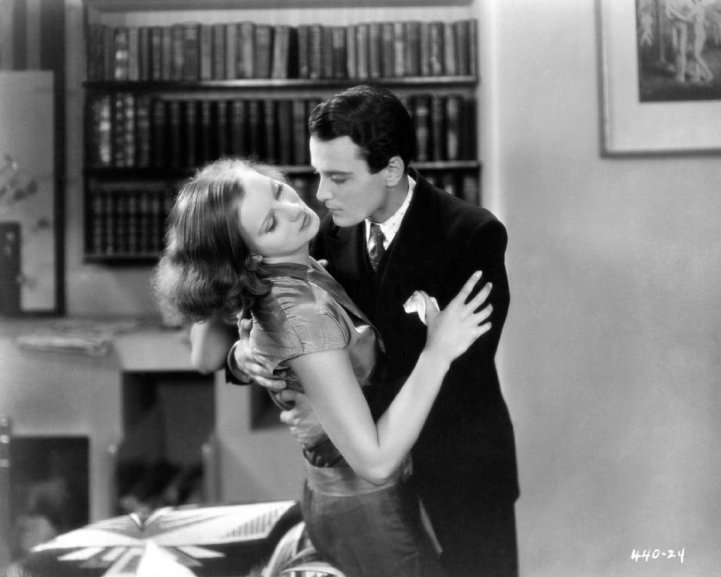 1929 – The Payene Fund Studies
How cinema effects children?
Measuring galvanic skin reaction while watching movie sequences
Romantic scenes did not effect children at all but sex scenes blew the sixteen-year-olds off the graphs
Survey part with parents and teachers – children are heavily under influence of bad moral in films
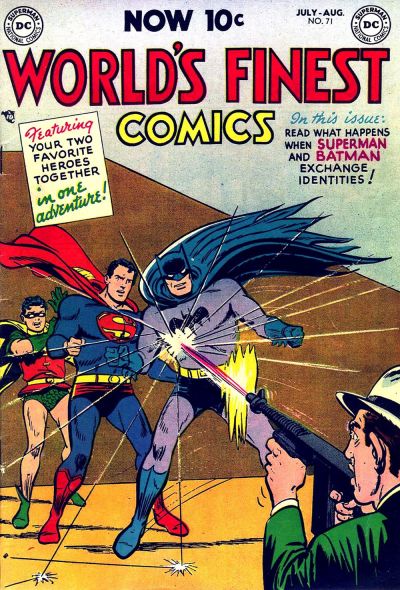 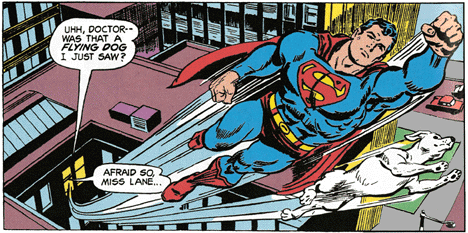 40s-50s – Wertham's studies
Comic books are evil!
Youngsters spend up to 3 hours a day reading them!
Surely they have lost their sense of reality!

Content analysis of popular comic books
Tried to find and match between unrealistic hero behaviour and cases when children died
50s Television studies
Frankfurt school, T. Adorno – critique of the pop – low- culture

Televize – serialization, advertising, parasocial relationships
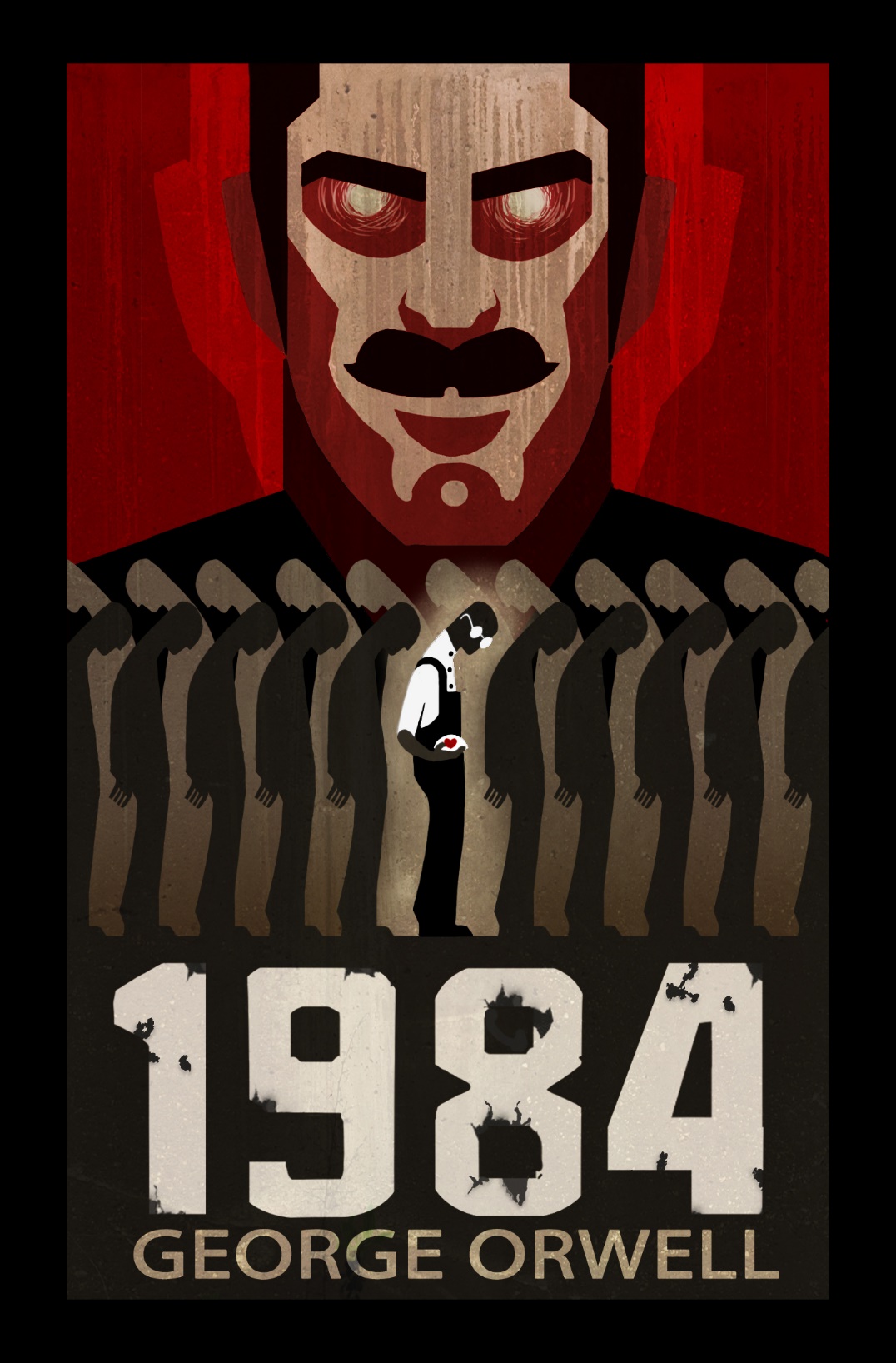 60s behaviorism
A. Bandura – social learning theory

Bobo doll experiment

https://www.youtube.com/watch?v=NjTxQy_U3ac&t=2s
BIG MEDIA EFFECTS
Direct and causal relationship between media use and effect (on attitudes, moods, behaviours,…)
Technological determinism

Internet, computer games, Facebook, smartphones,… make us addicted, aggressive,…
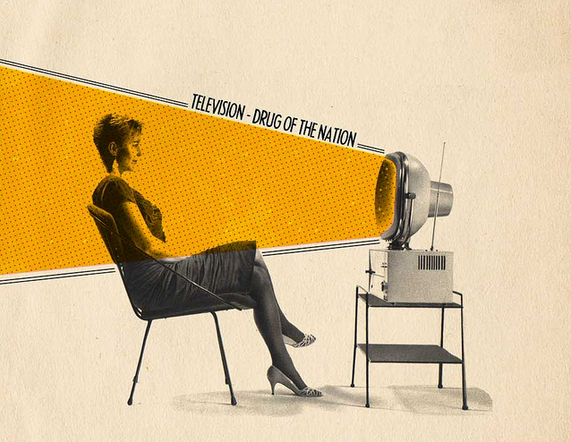 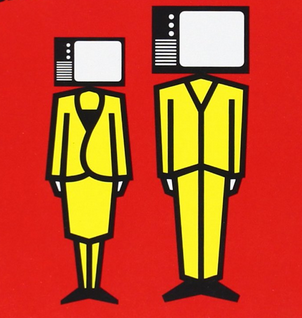 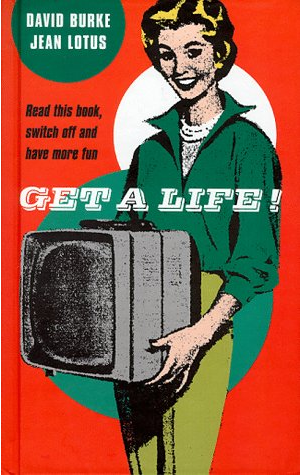 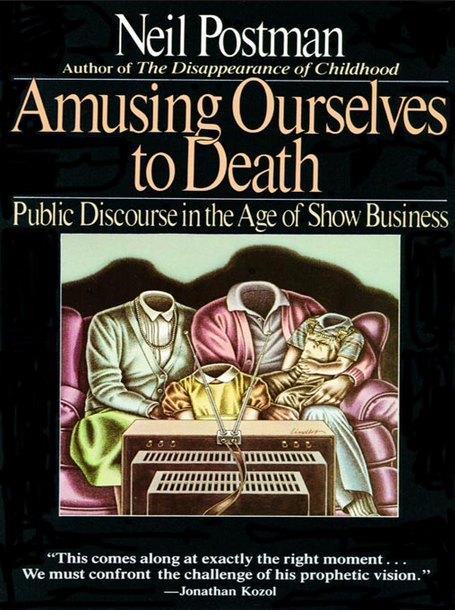 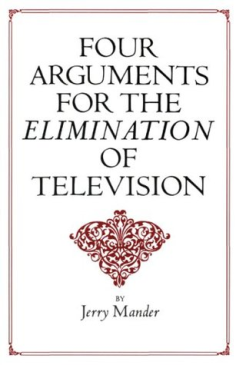 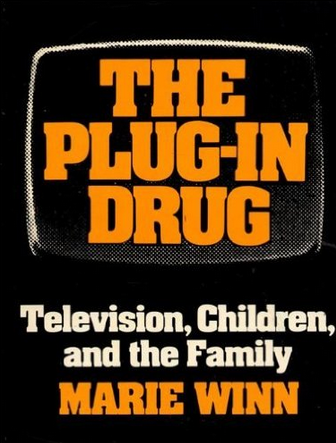 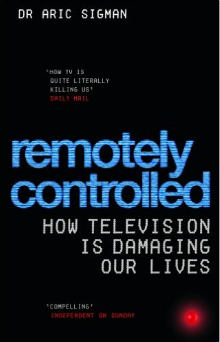 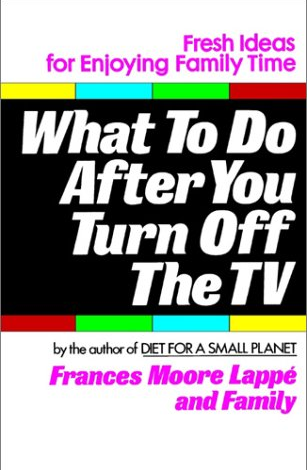 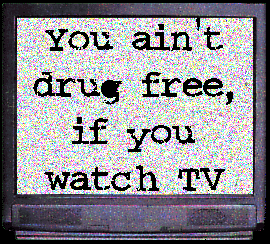 [Speaker Notes: Nadměrná konzumace televize
	- hloupnutí, pasivita, lenost, obezita, vyšší kriminalita a ochota k násilí, těhotenství nezletilých...
Frankfurtská škola – televize odvádí pozornost od podstatných věcí
Boom kritiky televize v USA 70-90. léta, v ČR 90. léta a později

Williams (1975): flow jako sekvence nebo sada sekvencí obsahů]
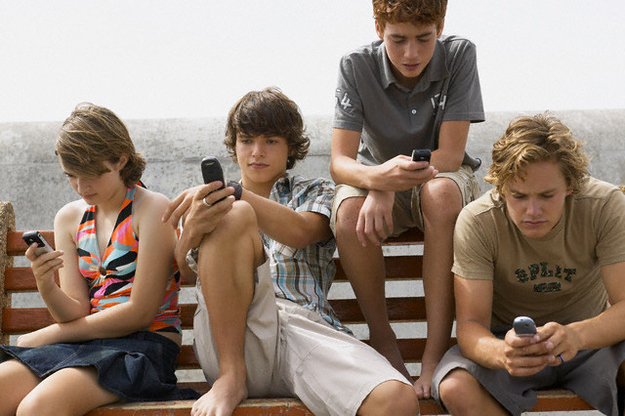 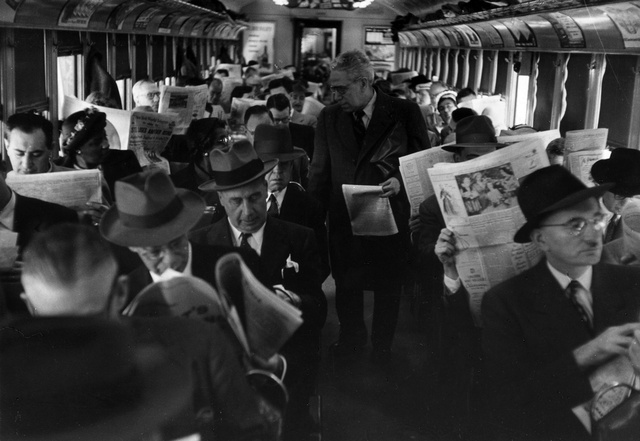 SMALL MEDIA EFFECTS
Media panic, it tend to diminish over time

We tend to be blind on media that has become common

E.g. Paul Felix Lazarfeld studies on political campaigns
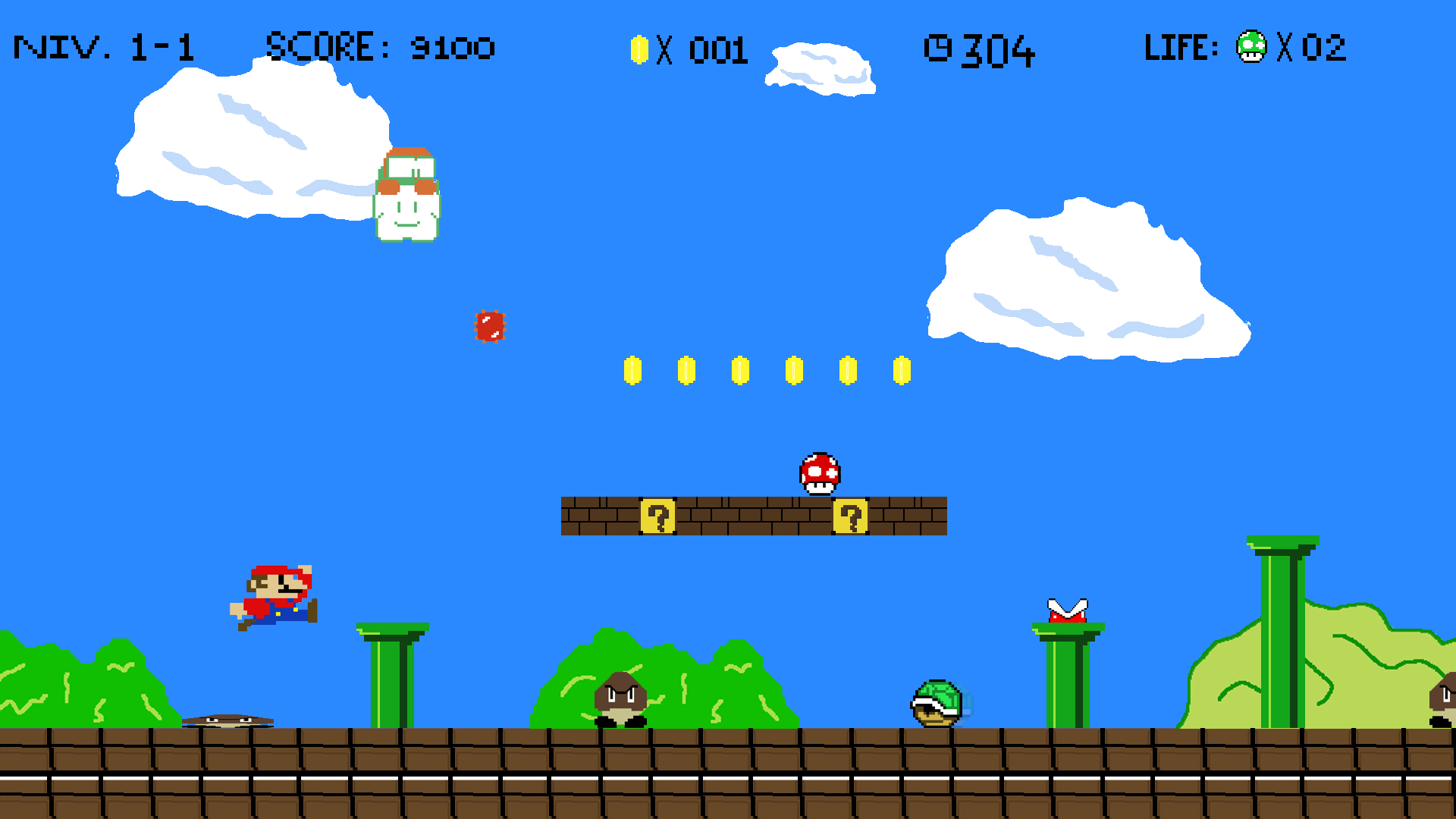 Does Media Violence Predict Societal Violence? It Depends on What You Look at and When
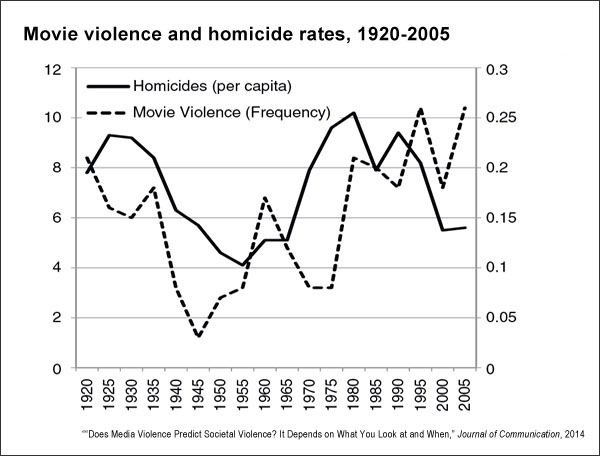 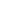 Does Media Violence Predict Societal Violence? It Depends on What You Look at and When
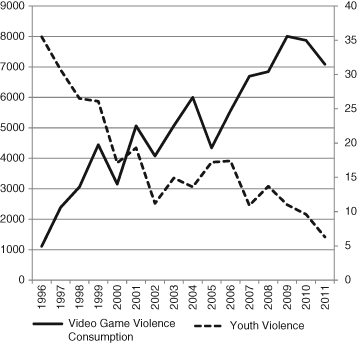 Journal of CommunicationVolume 65, Issue 1, pages E1-E22, 5 NOV 2014 DOI: 10.1111/jcom.12129http://onlinelibrary.wiley.com/doi/10.1111/jcom.12129/full#jcom12129-fig-0003
[Speaker Notes: Societal videogame violence consumption and societal youth violence, 1996–2011.

IF THIS IMAGE HAS BEEN PROVIDED BY OR IS OWNED BY A THIRD PARTY, AS INDICATED IN THE CAPTION LINE, THEN FURTHER PERMISSION MAY BE NEEDED BEFORE ANY FURTHER USE. PLEASE CONTACT WILEY'S PERMISSIONS DEPARTMENT ON PERMISSIONS@WILEY.COM OR USE THE RIGHTSLINK SERVICE BY CLICKING ON THE 'REQUEST PERMISSIONS' LINK ACCOMPANYING THIS ARTICLE. WILEY OR AUTHOR OWNED IMAGES MAY BE USED FOR NON-COMMERCIAL PURPOSES, SUBJECT TO PROPER CITATION OF THE ARTICLE, AUTHOR, AND PUBLISHER.]
Meta-analytical studies show very small correlations  about r= .1

Not surprising in complex systems

But surprising because it does not agree with case studies

Example: effect of scary media content on fear reaction of small children: generally small r=.18, but number of clinical case studies showed extreme reactions (Pearce & Field, 2015).
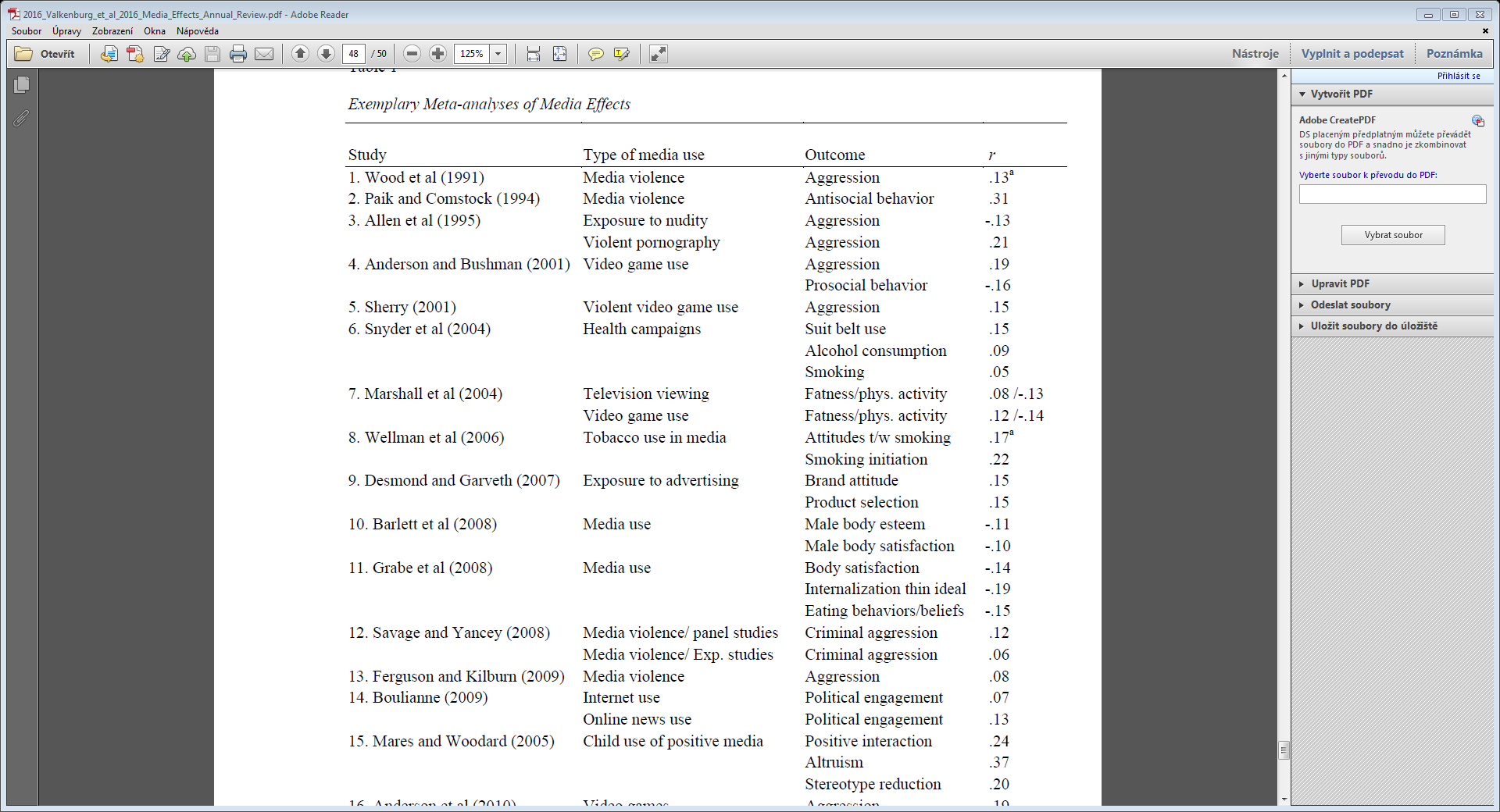 MIXED MEDIA EFFECTS Schramm, Lyle, Parker, 1961
For some children under some conditions some television is harmful. 
For other children under the same conditions or for the same children under other condi­tions it may be beneficial. 
For most children under most conditions, most tele­vision is probably neither particularly harmful nor particularly beneficial.
cognitive, emotional, 

physiological reaction
Factors of 
susceptibility:
personality
development
social
Media use
Media effects
Valkenburg, P. M., & Peter, J. (2013). The differential susceptibility to media effects model. Journal of Communication, 63(2), 221-243.